Dobwalls Primary School Medium Term Plan                               				 EYFS     Autumn 2nd half
Literacy
We will continue the school year by reading and exploring space and celebration themed stories, the first of which will be the story of Diwali, ‘Rama and Sita,’ which we will create a text map for and learn off by heart. Our second key text will be, ‘The Jolly Postman’. We will continue with our daily phonics teaching; finishing the initial teaching of the first set of sounds and using these in our reading and writing. We will be introducing weekly ‘have a go writing’ sessions so that the children can start to apply their developing phonics skills. .
Mathematics
We will  be following the White Rose maths guidance for EYFS Autumn Term. We will focus on understanding numbers up to 5 in depth. This will include counting to 5, finding number bonds for numbers to 5, finding more and less for numbers to 5, using a number line to 5 and adding and subtracting amounts up to 5. Lots of number based toys will be available for children during their continuous provision to deepen their understanding of number. We will also focus on sorting objects into groups of different criteria and begin to learn about time by ordering events in the day.
Space
Physical Development
We will have a focus on developing fine motor skills; ensuring particularly that a tripod pencil grip is being promoted.  EYFS children will now be developing their independence skills with self care; putting on and taking off coats and shoes, remembering to always wash hands after using the toilet. Our P.E sessions will allow children to explore their creativity through themed dance and movement sessions. ‘Leap into Life’ sessions will run within the EYFS environment more frequently to further develop gross motor skills.
Celebrations
Personal, Social and Emotional Development
In our class circle times we will continue to focus on our school ‘diamond rules’  and explore why they are so important to keep us safe and happy.  The children will have lots of opportunities to develop their friendships with in the class; we will be exploring taking turns, listening to each other and sharing. In our adult led sessions, EYFS will be using the 1 Decision materials to explore important issues like germs, dilemmas and  decisions.
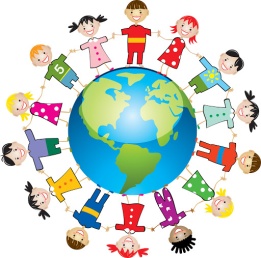 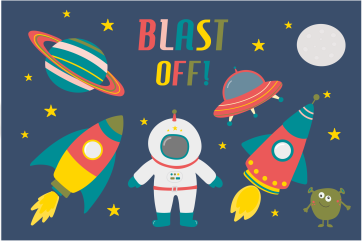 Communication and language
For the second half of term we will continue developing listening, understanding and speaking skills through small group discussions about our topics. We will have a ‘rhyme of the week’ each week that we will encourage the children to learn off by heart.
Expressive Arts and Design
The learning environment will be full of opportunities for children to express themselves through play. The role play area will include elements from a space station and later on  Christmas.  Adult led sessions and continuous provision will enable the children to explore new materials and skills including clay, printing and collage. We will be learning and performing a range of Christmas songs and music towards the end of the term.
Understanding the world
Children will be learning about some key festivals and celebrations from around the world. We will spend some time learning about the Hindu festival Diwali; we will explore the story of Rama and Sita and find out how this special festival is celebrated. Towards the end of half term we will learn about the Christian festival Christmas. The children will learn the traditional nativity story and think about what Christmas means to them. We will also be learning about our place in space; we will find out about the astronaut Tim Peake.
Wild Tribe
This half term we will be having our first Wild Tribe bonfire. We will teach children important safety rules and why fire is so important for life. We will be embracing  the autumn and winter weather and developing a love for our changing environment.